Photomicrographs of Plant foods  

	Bean: Composite of Parenchyma
Permission to reproduce original photomicrographs used to make this  collection may be obtained from 
  
 Dr. David O. Norris at
   david.norris@colorado.edu
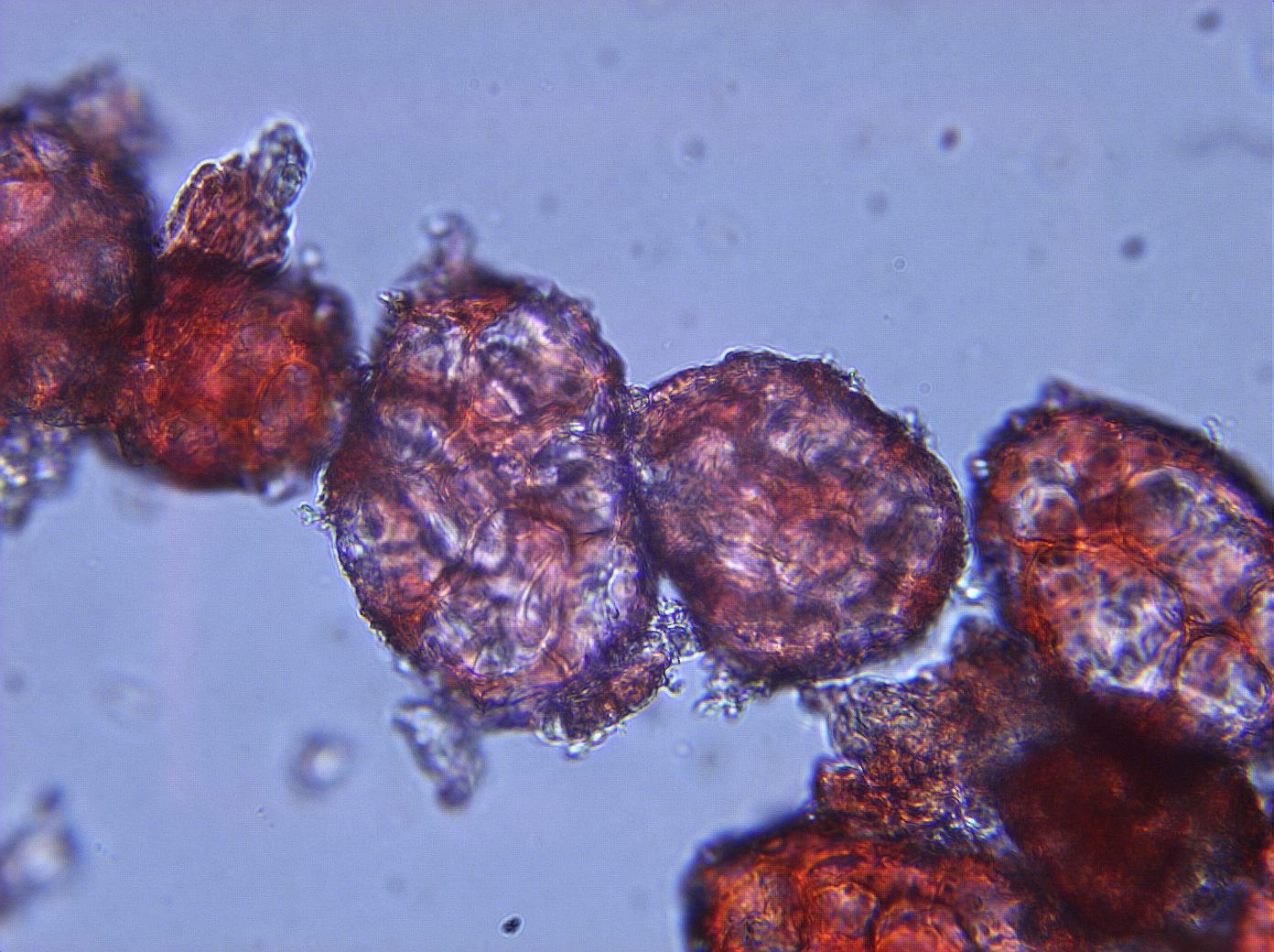 B
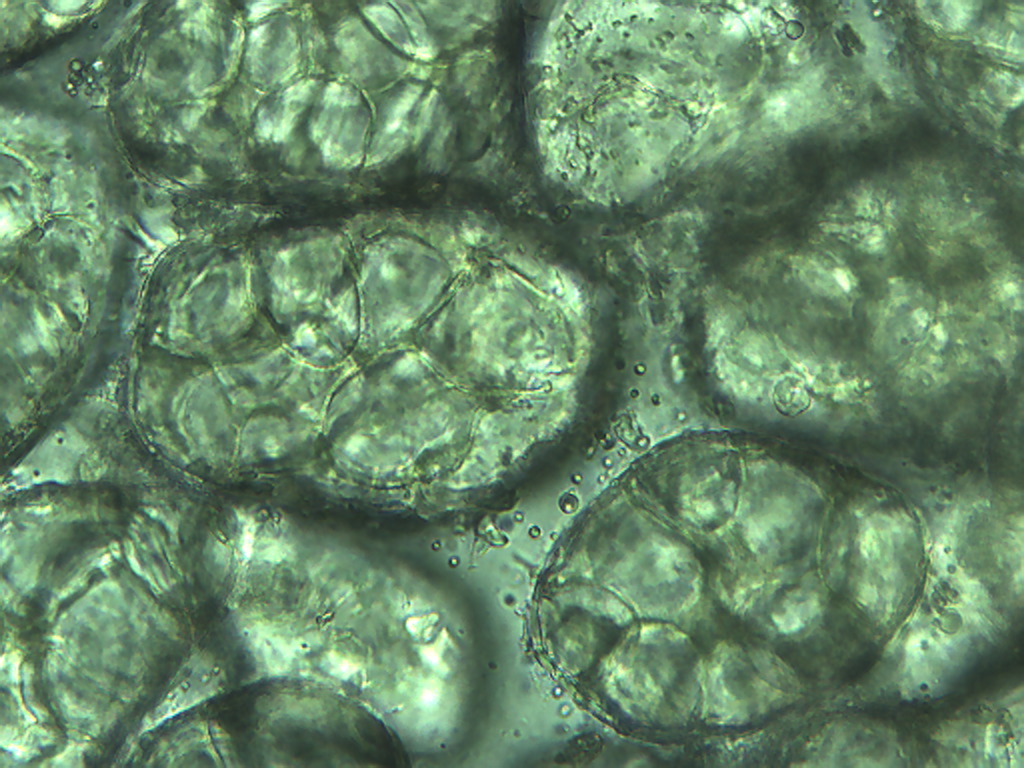 A
D
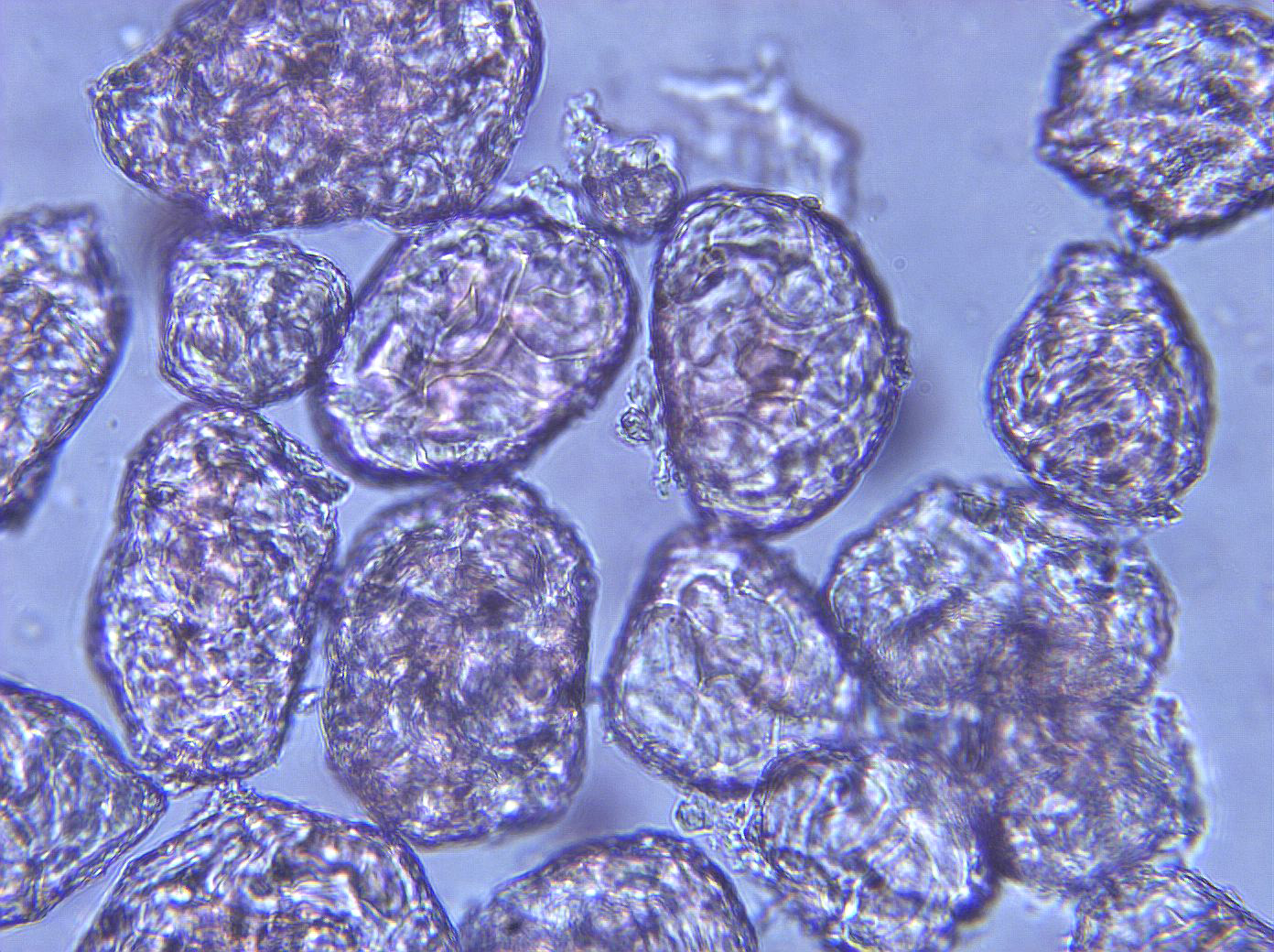 C
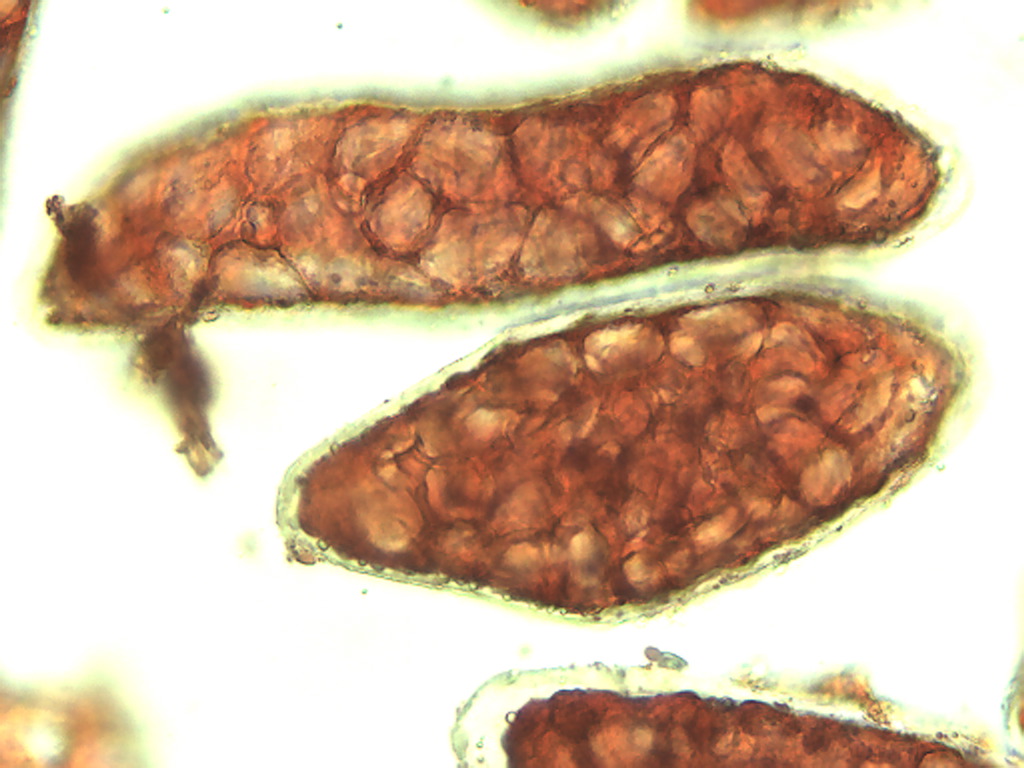 [Speaker Notes: 36. Bean parenchymal cells, 25X.  A. Kidney; B. Pinto, C. Lima, D. Garbanzo]